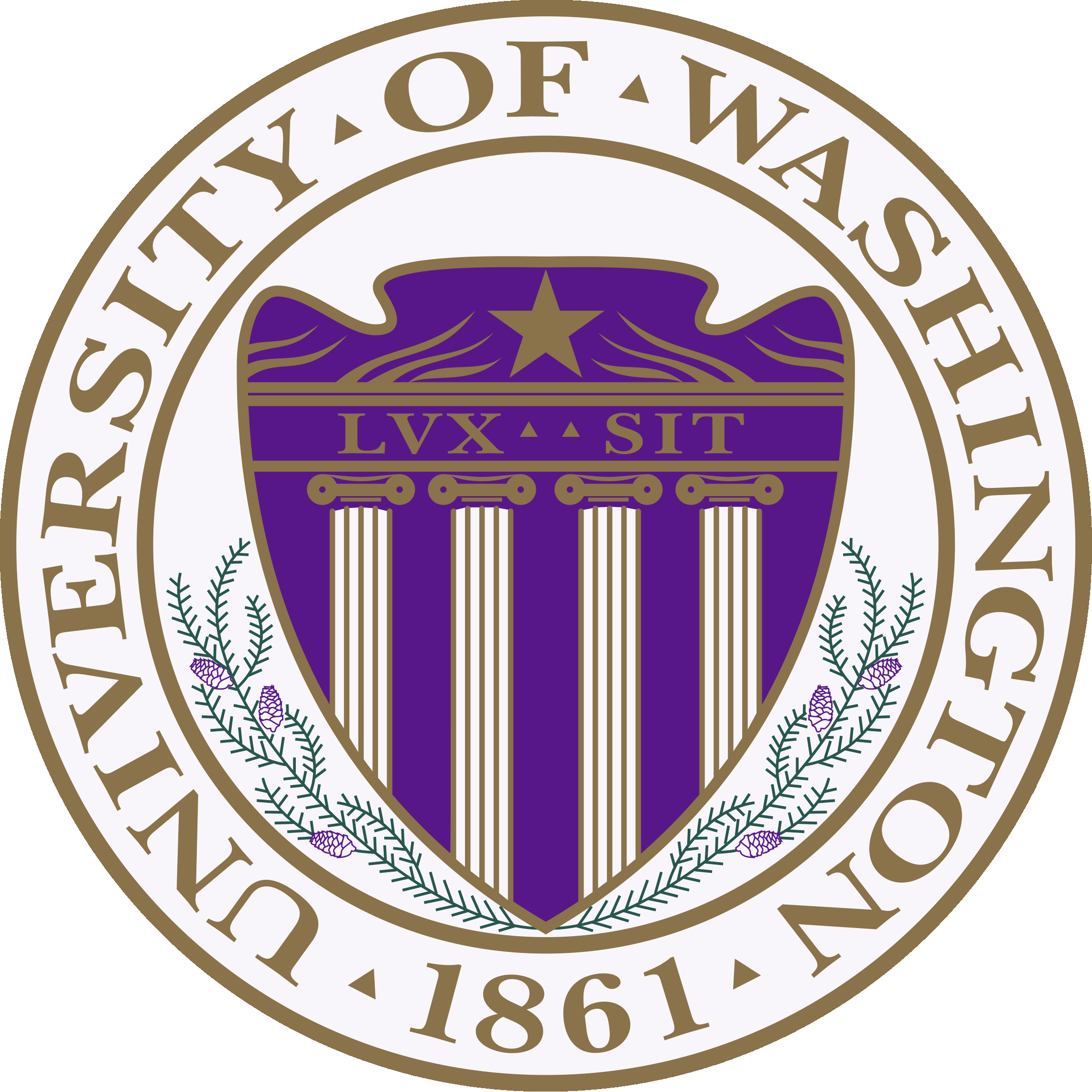 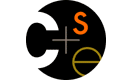 CSE373: Data Structures & AlgorithmsLecture 23: Applications
Linda Shapiro
Spring 2016
Announcements
HW5 due June 1
Final June 7
Practice exam questions June 1 and 3
Spring 2016
CSE373: Data Structures & Algorithms
2
Other Data Structures and Algorithms
Quadtrees: used in spatial applications like geography and image processing
Octrees: used in vision and graphics
Image pyramids: used in image processing and computer vision
Backtracking search: used in AI and vision
Graph matching: used in AI and vision
Neural nets and deep learning
Spring 2016
CSE373: Data Structures & Algorithms
3
Quadtrees
Finkel and Bentley, 1974
Lots of work by Hanan Samet, including a book
Raster structure: divides space, not objects
Form of block coding: compact storage of a large 2-dimensional array
Vector versions exist too
Spring 2016
CSE373: Data Structures & Algorithms
4
Quadtrees, the idea
NW
NE
SW
SE
NW
NE
SW
SE
1, 4, 16, 64, 256nodes
Spring 2016
CSE373: Data Structures & Algorithms
5
Quadtrees, the idea
NW
NE
Choropleth raster map
SW
SE
NW
NE
SW
SE
Spring 2016
CSE373: Data Structures & Algorithms
6
Quadtrees
Grid with 2k times 2k pixels
Depth is k +1
Internal nodes always have 4 children
Internal nodes represent a non-homogeneous region
Leaves represent a homogeneous region and store the common value (or name)
Spring 2016
CSE373: Data Structures & Algorithms
7
Quadtree complexity theorem
A subdivision with boundary length r pixels in a grid of 2k times 2k gives a quadtree with O(k  r) nodes.
Idea: two adjacent, different pixels “cost” at most 2 paths in the quadtree.
Spring 2016
CSE373: Data Structures & Algorithms
8
Overlay with quadtrees
Acid rain with
PH below 4.5
Water
Spring 2016
CSE373: Data Structures & Algorithms
9
Result of overlay
Spring 2016
CSE373: Data Structures & Algorithms
10
Various queries
Point location: trivial
Windowing: descend into subtree(s) that intersect query window 
Traversal boundary polygon: up and down in the quadtree
Spring 2016
CSE373: Data Structures & Algorithms
11
Octrees
Like quadtrees, but for 3D applications.
Breaks 3D space into octants 
Useful in graphics for representing 3D objects at different resolutions
Spring 2016
CSE373: Data Structures & Algorithms
12
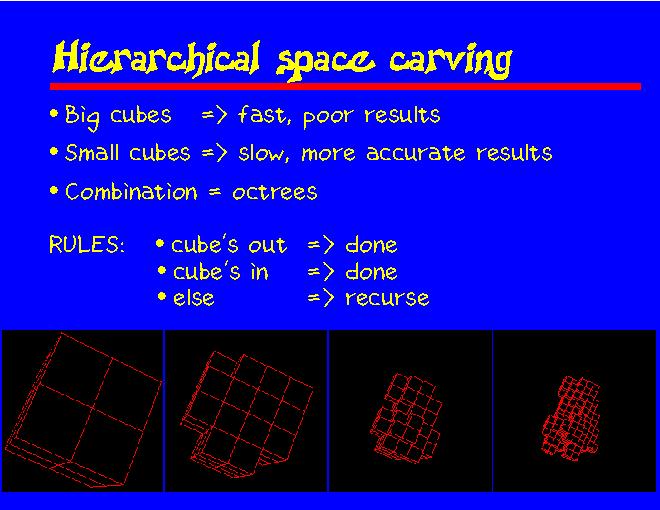 Spring 2016
CSE373: Data Structures & Algorithms
13
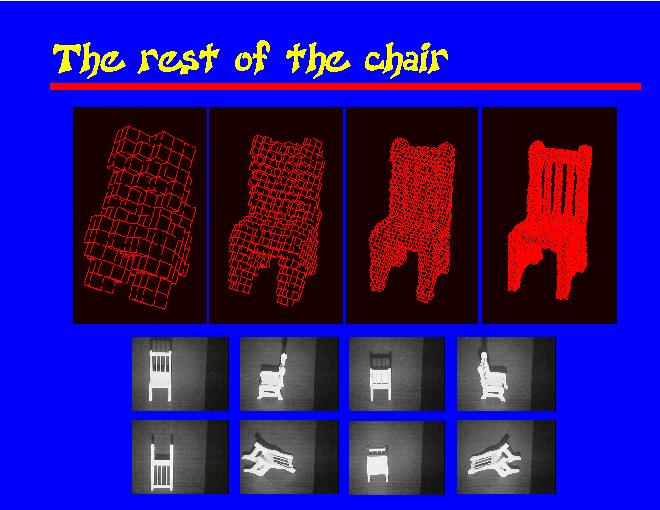 Spring 2016
CSE373: Data Structures & Algorithms
14
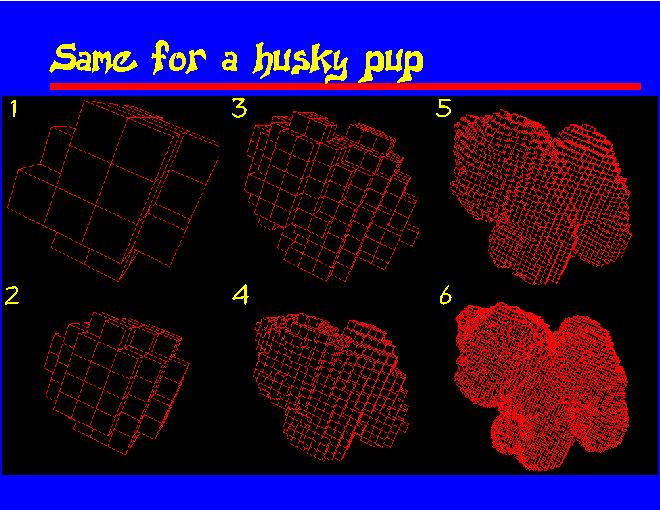 Spring 2016
CSE373: Data Structures & Algorithms
15
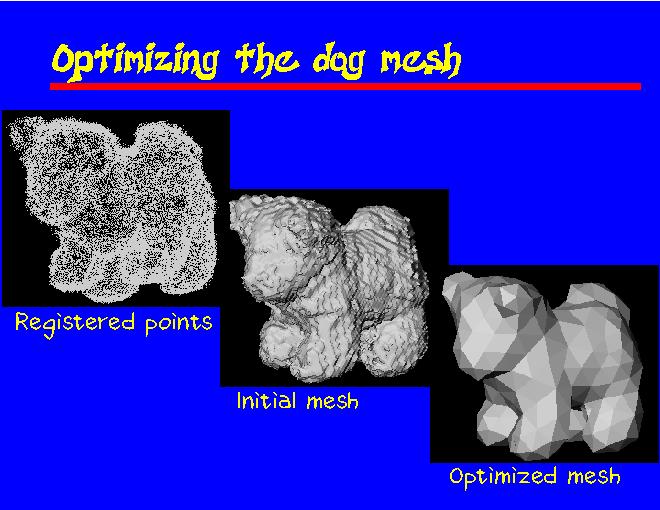 Spring 2016
CSE373: Data Structures & Algorithms
16
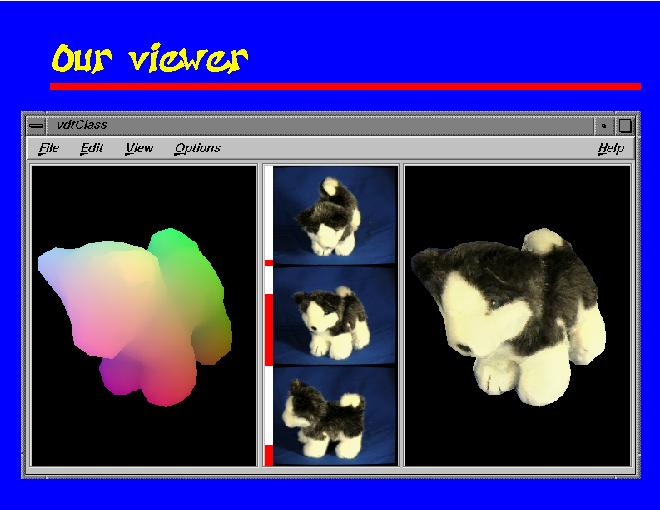 Spring 2016
CSE373: Data Structures & Algorithms
17
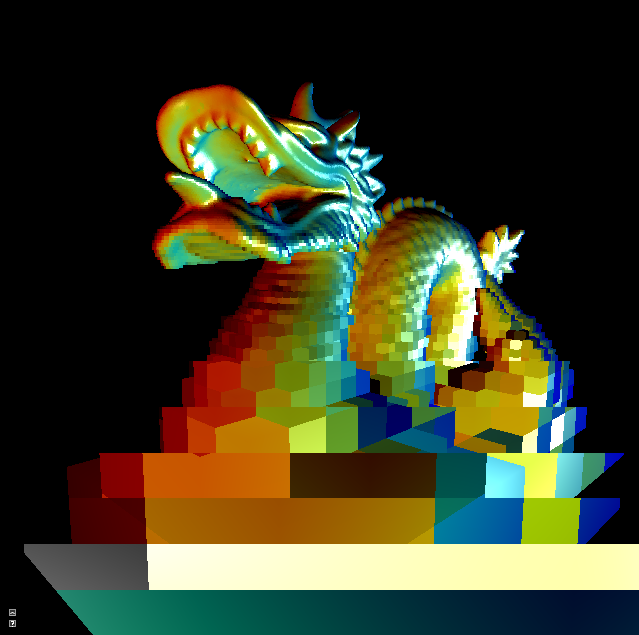 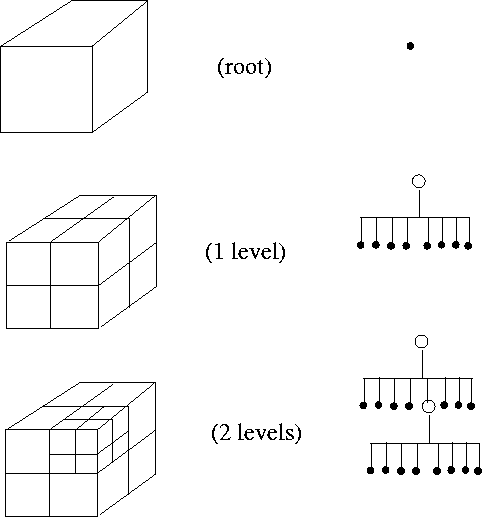 Spring 2016
CSE373: Data Structures & Algorithms
18
Image Pyramids
And so on.
3rd level is derived from the
2nd level according to the same
funtion
2nd level is derived from the
original image according to
some function
Bottom level is the original image.
Spring 2016
19
CSE373: Data Structures & Algorithms
Mean Pyramid
And so on.
At 3rd level, each pixel is the mean
of 4 pixels in the 2nd level.
At 2nd level, each pixel is the mean
of 4 pixels in the original image.
mean
Bottom level is the original image.
Spring 2016
20
CSE373: Data Structures & Algorithms
Gaussian PyramidAt each level, image is smoothed and reduced in size.
And so on.
At 2nd level, each pixel is the result
of applying a Gaussian mask to
the first level and then subsampling
to reduce the size.
Apply Gaussian filter
Bottom level is the original image.
Spring 2016
21
CSE373: Data Structures & Algorithms
Example: Subsampling with Gaussian pre-filtering
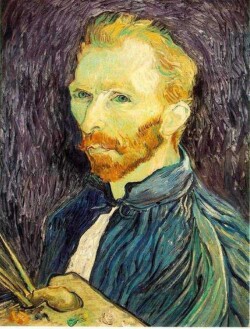 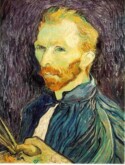 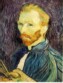 G 1/8
G 1/4
Gaussian 1/2
Spring 2016
CSE373: Data Structures & Algorithms
22
Backtracking Search in AI/Vision
Start at the root of a search tree at a “state”
Generate children of that state
For each child
If the child is the goal, done
If the child does not satisfy the constraints of the problem, ignore it and keep going in this loop
Else call the search recursively for this child
Return
This is called backtracking, because if it goes through all children of
a node and finds no solution, it returns to the parent and continues 
with the children of that parent.
Spring 2016
CSE373: Data Structures & Algorithms
23
Formal State-Space Model
Problem = (S, s, A, f, g, c)
S = state space
s = initial state
A = set of actions
f = state change function    
g = goal test function          
c = cost function
a
c(a)
x
y
24
3 Coins ProblemA Very Small State Space Problem
There are 3 (distinct) coins:  coin1, coin2, coin3. 

The initial state is                      H       H        T

The legal operations are to turn over exactly one coin.
1 (flip coin1), 2 (flip coin2), 3 (flip coin3)

There are two goal states:         H       H        H
                                                       T        T        T
25
State-Space Graph
1
HHT
THT
3
2
3
THH
HTT
2
1
1
2
3
HHH
TTT
2
3
HTH
TTH
1
What are some solutions?
26
Partial Search Tree
HHT
1
3
2
THT
HTT
HHH
3
1
3
1
2
2
HHT
TTT
HHT
HTH
THH
TTT
X
X
Spring 2016
CSE373: Data Structures & Algorithms
27
The 8-Puzzle Problem
1  2  3
8  B  4
7  6  5
B  1  2
3  4  5
6  7  8
one
initial
state
B=blank
goal
state
What data structure easily represents a state?
How many possible states are there?
3.  What is the complexity of the search?
28
Search Tree Example: Fragment of 8-Puzzle Problem Space
29
Example: Route PlanningFind the shortest route fromthe starting city to the goalcity given roads and distances.
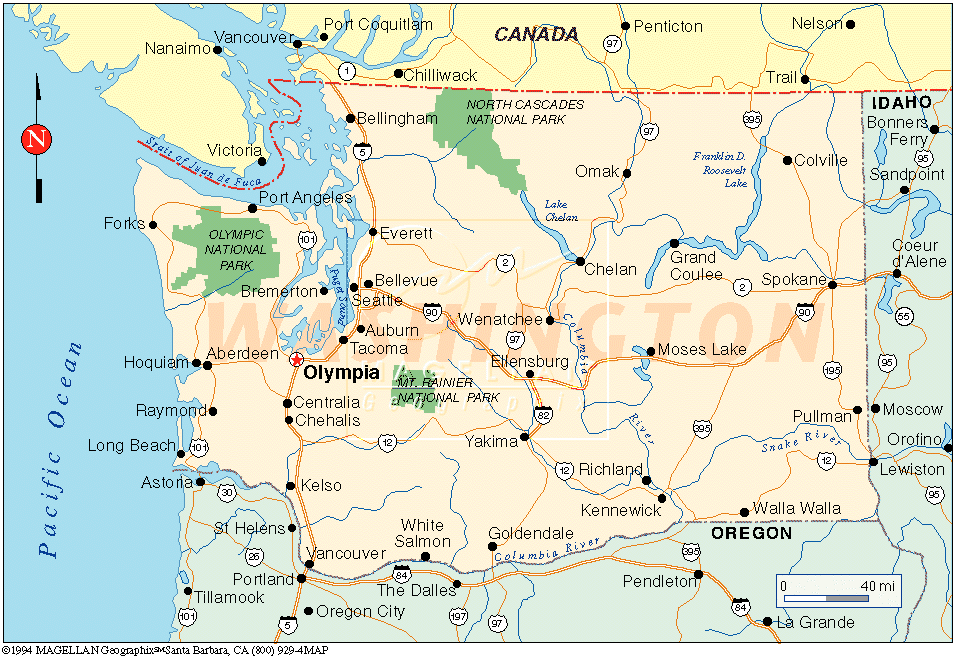 Input:
Set of states

Operators [and costs]

Start state

Goal state (test)

Output:
The travelling salesman problem (TSP)
 asks the following question: 
Given a list of cities and the distances 
between each pair of cities, what is the 
shortest possible route that visits each 
city exactly once and returns to the 
origin city?
30
[Speaker Notes: States = cities
Start state = starting city
Goal state test = is state the destination city?
Operators = move to an adjacent city; cost = distance

Output: a shortest path from start state to goal state

SUPPOSE WE REVERSE START AND GOAL STATES?]
Search in AI
Search in Data Structures
You’re given an existent tree.
 You search it in different orders.
 It resides in memory.
Search in Artificial Intelligence
The tree does not exist.
You have to generate it as you go.
For realistic problems, it does not fit in memory.
31
Search Strategies (Ch 3)
Uninformed Search
	The search is blind, only the order of search is important.
Informed Search
	The search uses a heuristic function to estimate the goodness of each state.
32
Depth-First Search by Recursion*
Search is a recursive procedure that is called with the start node and has arg s.
It checks first if s is the goal.
It also checks if s is illegal or too deep.
If neither, it generates the list L of successors of its argument s.
It iterates through list L, calling itself recursively for each state in L.
33
Depth-First Search by Recursion
start state (root)
successor 
list of root
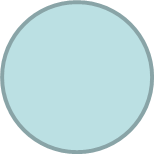 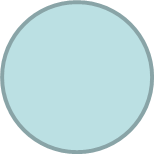 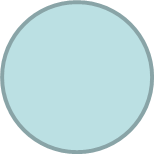 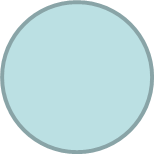 successor
list of
first successor
of root
34
Missionaries and Cannibals Problem
Left Bank             Right Bank
River
35
Missionary and Cannibals Notes
Define your state as (M,C,S)
M: number of missionaries on left bank
C:  number of cannibals on left bank
S:   side of the river that the boat is on

When the boat is moving, we are in between states. When it arrives, everyone gets out.
What action did I apply?
(3,3,L)    (3,1,R)
36
What are all the actions?
Left to right
MCR
MMR
?
?
?
Right to left
MCL
MML
?
?
?
37
When is a state considered “DEAD”?
There are more cannibals than missionaries on the left bank.       (Bunga-Bunga)

There are more cannibals than missionaries on the right bank.     (Bunga-Bunga)

There is an ancestor state of this state that is exactly the same as this state. (Why?)
38
Same Ancestor State
Stack

(3,3,L)


(3,1,R)
(3,3,L)
(3,1,R)
(3,3,L)
    X
39
Graph Matching
Input: 2 digraphs G1 = (V1,E1), G2 = (V2,E2)

Questions to ask:

Are G1 and G2 isomorphic?

Is G1 isomorphic to a subgraph of G2?

How similar is G1 to G2?

How similar is G1 to the most similar
       subgraph of G2?
Spring 2016
CSE373: Data Structures & Algorithms
40
Isomorphism for Digraphs
G1 is isomorphic to G2 if there is a 1-1, onto
mapping h: V1  V2 such that   ( vi,vj )  E1 iff ( h(vi), h(vj) )  E2.
G1                                   G2
1
2
a
b
3
c
4
5
e
d
Find an isomorphism h: {1,2,3,4,5}  {a,b,c,d,e}.
Check that the condition holds for every edge.
Answer: h(1)=b, h(2)=e, h(3)=c, h(4)=a, h(5)=d
Spring 2016
CSE373: Data Structures & Algorithms
41
Isomorphism for Digraphs
G1 is isomorphic to G2 if there is a 1-1, onto
mapping h: V1  V2 such that   ( vi,vj )  E1 iff ( h(vi), h(vj) )  E2
G1                                   G2
1
2
a
b
3
c
4
5
e
d
Answer: h(1)=b, h(2)=e, h(3)=c, h(4)=a, h(5)=d
(1,2)  E1 and (h(1),h(2))=(b,e)  E2.
(2,1)  E1 and (e,b)  E2.
(2,5)  E1 and (e,d)  E2.
(3,1)  E1 and (c,b)  E2.
(3,2)  E1 and (c,e)  E2.
...
Spring 2016
CSE373: Data Structures & Algorithms
42
Isomorphism for Digraphs
G1 is isomorphic to G2 if there is a 1-1, onto
mapping h: V1  V2 such that   ( vi,vj )  E1 iff ( h(vi), h(vj) )  E2
G1                                   G2
1
2
a
b
3
c
4
5
e
d
Answer: h(1)=b, h(2)=e, h(3)=c, h(4)=a, h(5)=d
(1,2)  E1 and (h(1),h(2))=(b,e)  E2.
(2,1)  E1 and (e,b)  E2.
(2,5)  E1 and (e,d)  E2.
(3,1)  E1 and (c,b)  E2.
(3,2)  E1 and (c,e)  E2.
...
Spring 2016
CSE373: Data Structures & Algorithms
43
Subgraph Isomorphism for Digraphs
G1 is isomorphic to a subgraph of G2 if there
is a 1-1 mapping h: V1  V2 such that  ( vi,vj )  E1   ( h(vi), h(vj) )  E2.
G1                                        G2
1
2
a
b
3
c
d
Isomorphism and subgraph isomorphism
are defined similarly for undirected graphs.

In this case, when (vi,vj)  E1, either 
(vi,vj) or (vj,vi) can be listed in E2, since
 they are equivalent and both mean {vi,vj}.
Spring 2016
CSE373: Data Structures & Algorithms
44
Subgraph Isomorphism for Digraphs
G1 is isomorphic to a subgraph of G2 if there
is a 1-1 mapping h: V1  V2 such that  ( vi,vj )  E1   ( h(vi), h(vj) )  E2.
G1                                        G2
1
2
a
b
3
c
d
Isomorphism and subgraph isomorphism
are defined similarly for undirected graphs.

In this case, when (vi,vj)  E1, either 
(vi,vj) or (vj,vi) can be listed in E2, since
 they are equivalent and both mean {vi,vj}.
(1.2)    (c,d)
(1,3)    (c,b)
(2,3)    (d,b)
Spring 2016
CSE373: Data Structures & Algorithms
45
Subgraph Isomorphism for Graphs
G1 is isomorphic to a subgraph of G2 if there
is a 1-1 mapping h: V1  V2 such that  {vi,vj }  E1   { h(vi), h(vj) }  E2.
G1                                        G2
1
2
a
b
3
c
d
Because there are no directed edges, there are more possible mappings.
2   3
c     b   d
c     d   b   (shown on graph)
b     c   d
b     d   c
d     b   c
d     c   b
Spring 2016
CSE373: Data Structures & Algorithms
46
Graph Matching Algorithms:
Subgraph Isomorphism for Digraph
Given model graph M = (VM,EM)
            data   graph  D = (VD,ED)

Find  1-1 mapping h:VM  VD

satisfying  (vi,vj)  EM   ((h(vi),h(vj))  ED.
Spring 2016
CSE373: Data Structures & Algorithms
47
Method:  Recursive Backtracking Tree Search
(Order is depth first, leftmost child first.)
D
M
1
a
2
b
c
e
d
3
root
(1,2)  M, but (a,b)  D
1,b
1,e
1,a
1,c
1,d
. . .
. . .
. . .
2,b
2,c
. . .
2,a
2,c
X
X
3,d
3,d
3,c
3,e
3,a
X
X
X
X
YES!
Spring 2016
CSE373: Data Structures & Algorithms
48
Application to Computer Vision
Find the house model in the image graph.
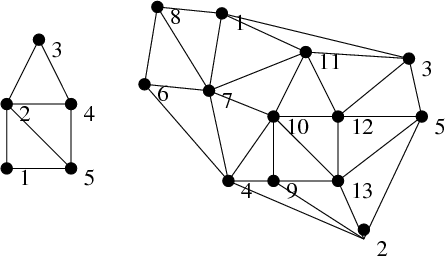 Spring 2016
CSE373: Data Structures & Algorithms
49
More Examples
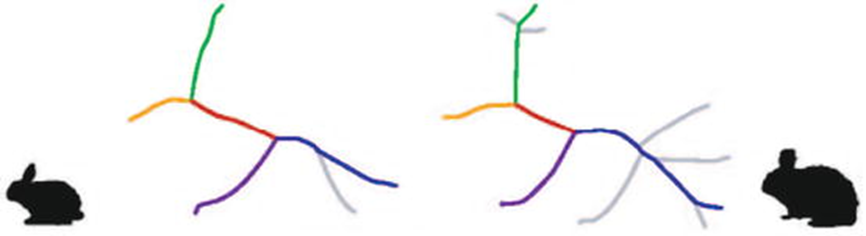 Spring 2016
CSE373: Data Structures & Algorithms
50
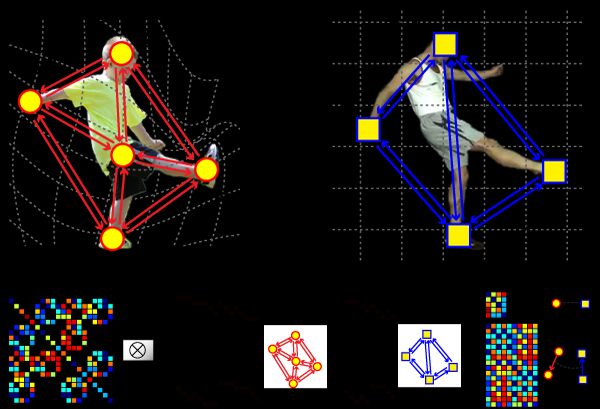 Spring 2016
CSE373: Data Structures & Algorithms
51
RIO: Relational Indexing for Object Recognition
RIO worked with industrial parts that could have
  - planar surfaces
  - cylindrical surfaces
  - threads
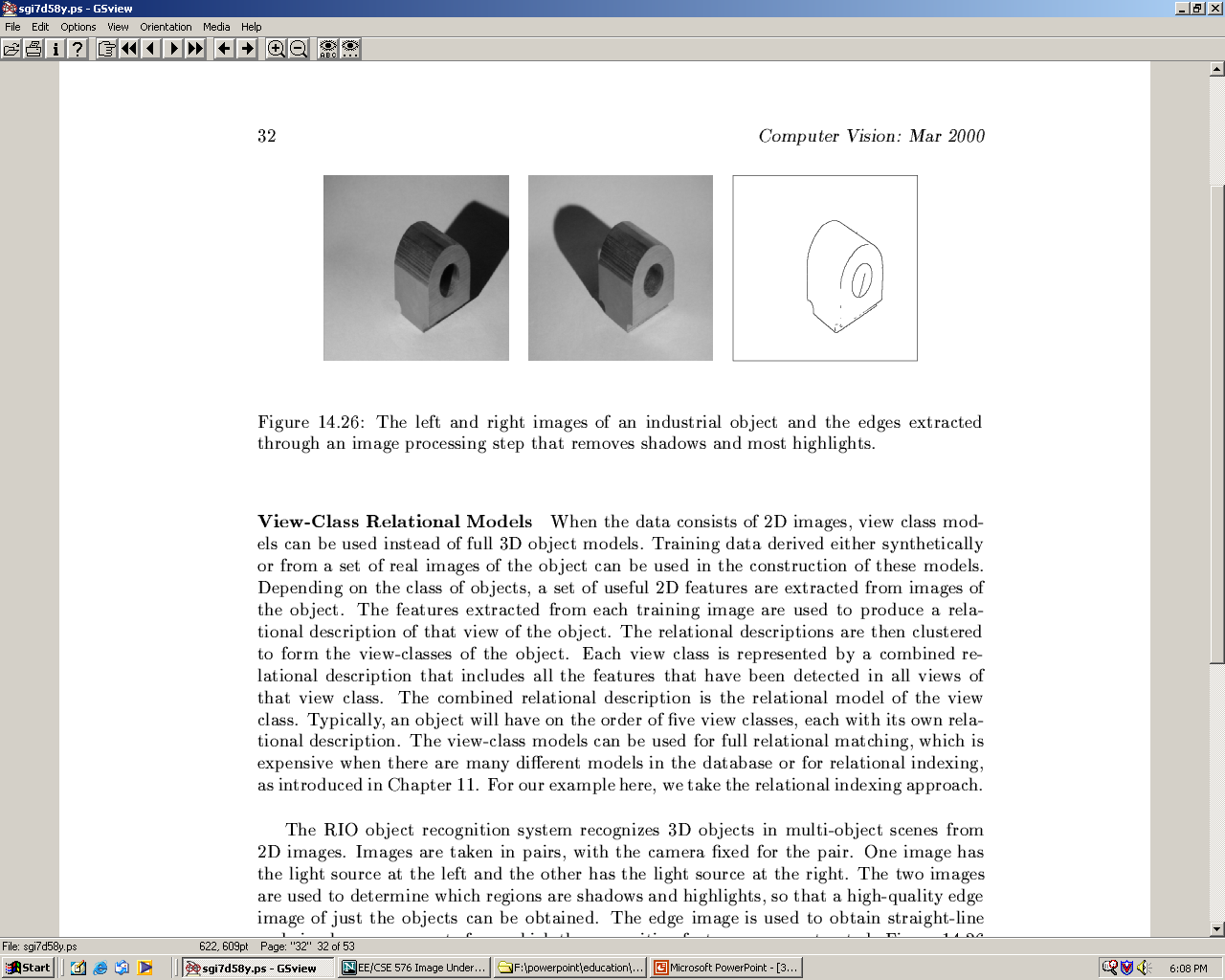 Spring 2016
CSE373: Data Structures & Algorithms
52
Object Representation in RIO
3D objects are represented by a 3D mesh and set of 
  2D view classes.

 Each view class is represented by an attributed graph
  whose nodes are features and whose attributed 
  edges are relationships.

 Graph matching is done through an indexing method.
Spring 2016
CSE373: Data Structures & Algorithms
53
RIO Features
ellipses                   coaxials                 coaxials-multi
parallel lines                           junctions                          triples
close and far                   L            V              Y          Z             U
Spring 2016
CSE373: Data Structures & Algorithms
54
RIO Relationships
share one arc
 share one line
 share two lines
 coaxial
 close at extremal points
 bounding box encloses / enclosed by
Spring 2016
CSE373: Data Structures & Algorithms
55
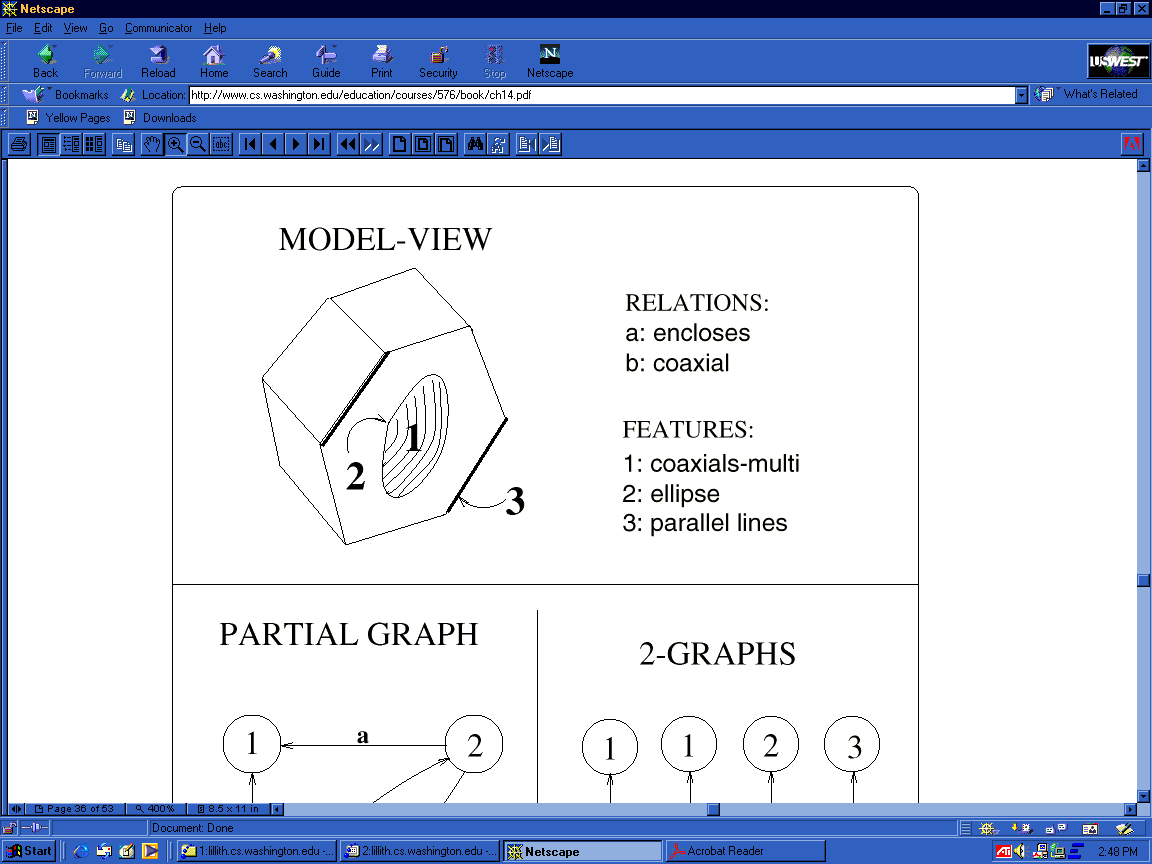 Graph Representation
1 coaxials-
multi
encloses
This is just a piece of
the whole graph.
encloses
2 ellipse
encloses
3 parallel
lines
coaxial
Spring 2016
CSE373: Data Structures & Algorithms
56
Relational Indexing for Recognition
Preprocessing (off-line) Phase
for each model view Mi in the database

   encode each 2-graph of Mi to produce an index

   store Mi and associated information in the indexed
    bin of a hash table H
Matching (on-line) phase
Construct a relational (2-graph) description D for the scene

For each 2-graph G of D





Select the Mis with high votes as possible hypotheses

Verify or disprove via alignment, using the 3D meshes
encode it, producing an index to access the hash table H

 cast a vote for each Mi in the associated bin
The Voting Process
hash table
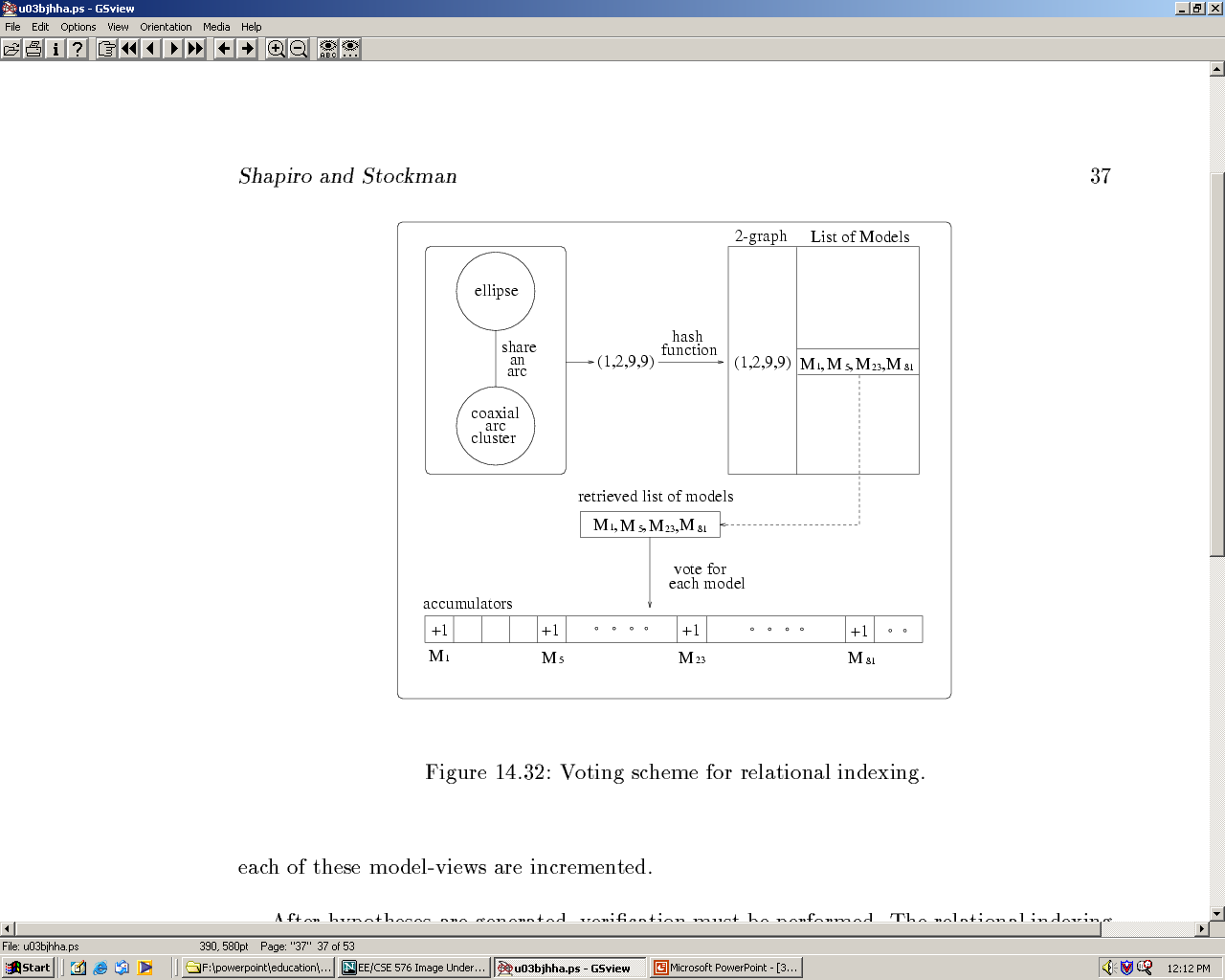 two related
features
from an
image
array of
accumulators
to vote for
models
Verification
The matched features of the hypothesized object are 
     used to determine its pose. Pose is computed from
     correspondences between 2D and 3D points, lines,
     and circles.
 
2. The 3D mesh of the object is used to project all its 
    features onto the image using perspective projection
    and hidden feature removal.

3. A verification procedure checks how well the object
    features line up with edges on the image.
Feature Extraction
Some Test Scenes
Sample Alignments3D to 2D Perspective Projection
Spring 2016
CSE373: Data Structures & Algorithms
63
RIO Verifications
incorrect
hypothesis
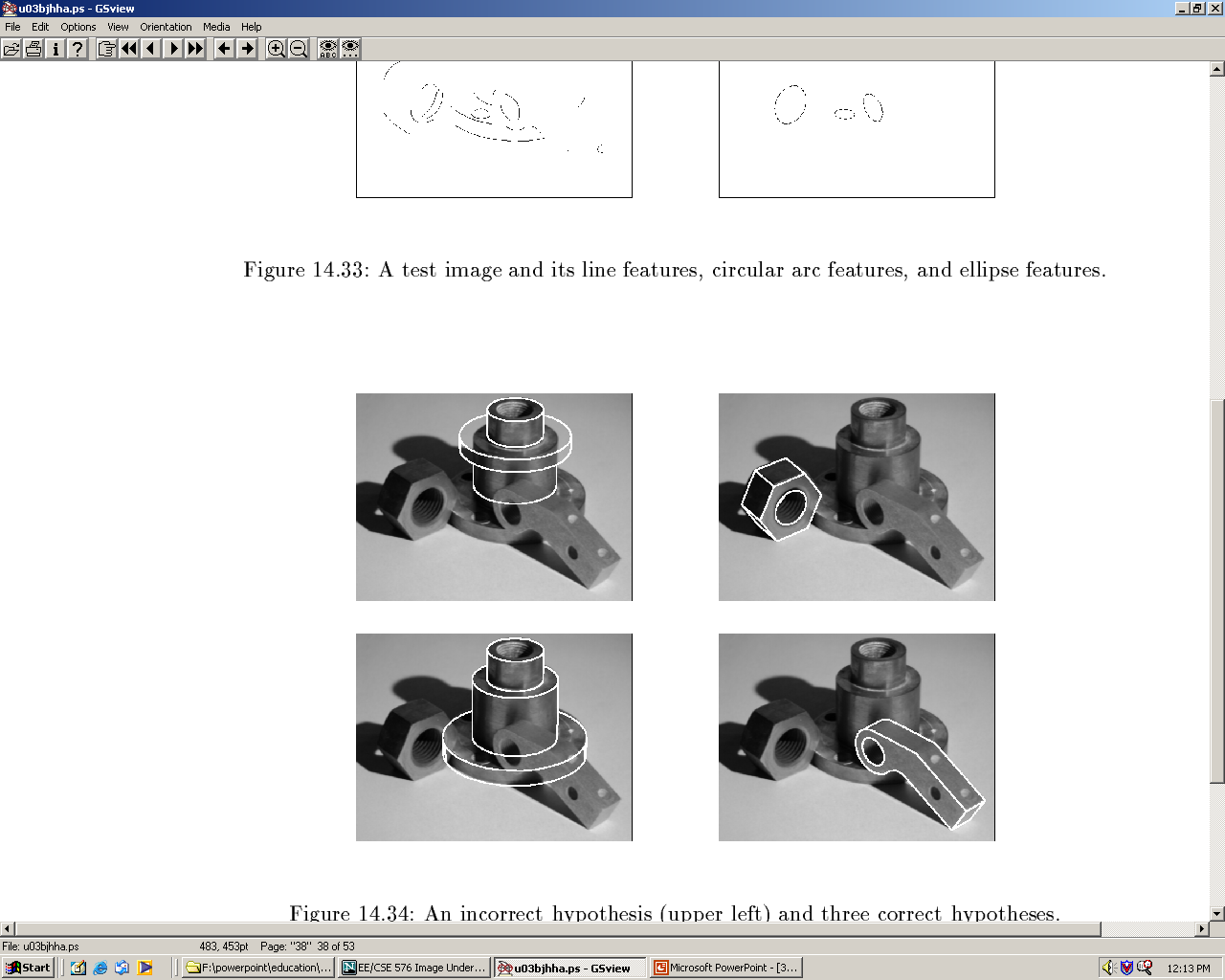 Fergus Object Recognition by Parts:
Enable Computers to Recognize Different Categories of Objects in Images.
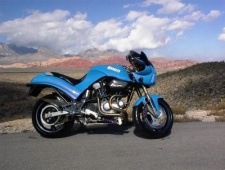 Spring 2016
CSE373: Data Structures & Algorithms
65
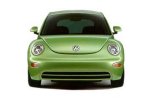 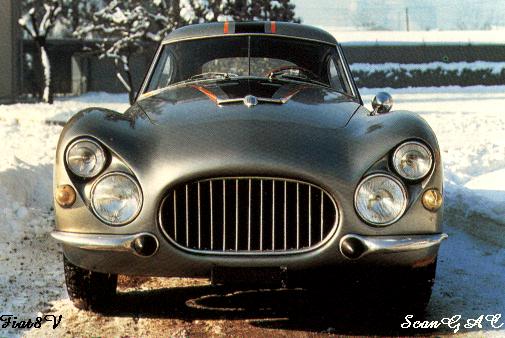 Model: Constellation Of Parts
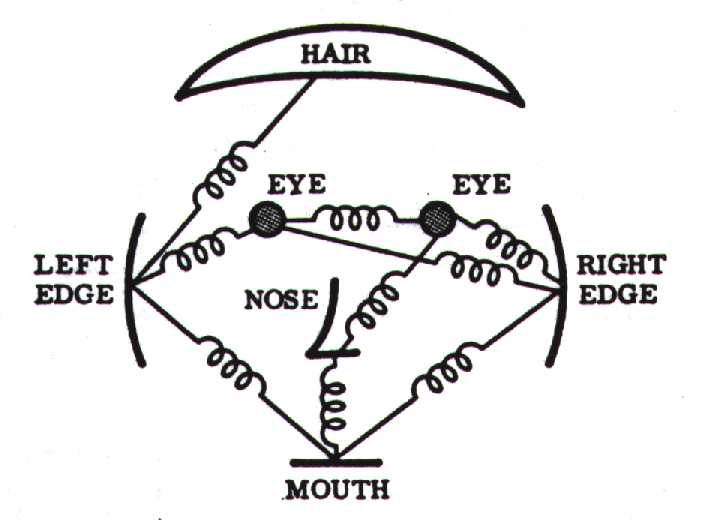 Fischler & Elschlager, 1973
Spring 2016
CSE373: Data Structures & Algorithms
66
Motorbikes
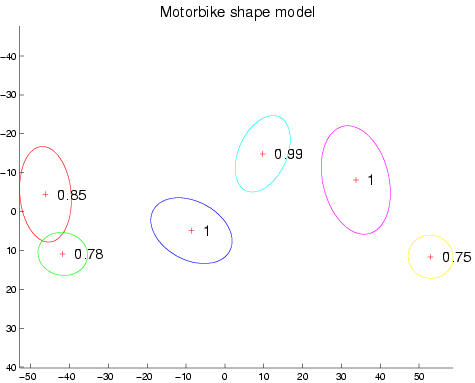 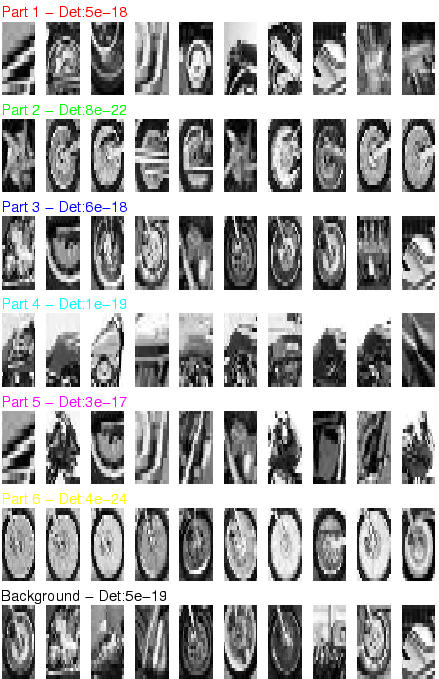 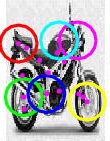 Spring 2016
CSE373: Data Structures & Algorithms
67
Image classification
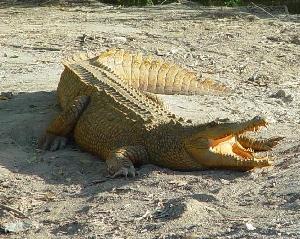 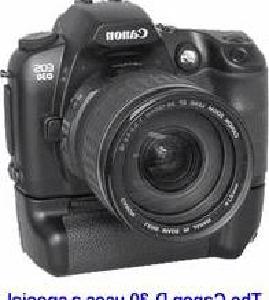 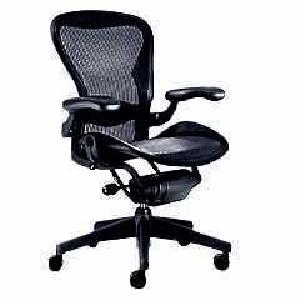 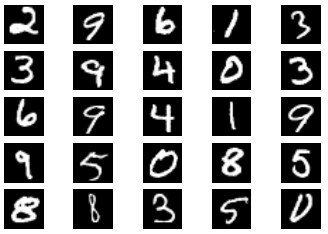 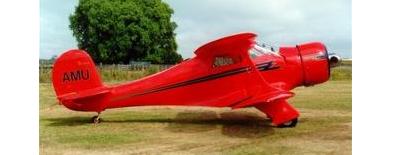 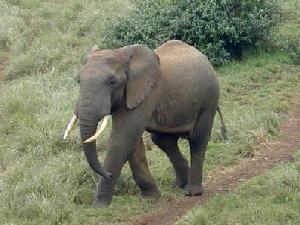 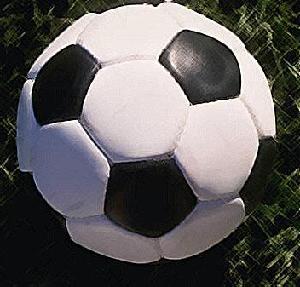 Object recognition (Caltech-101)
Digit classification (MNIST)
Classification vs. Detection
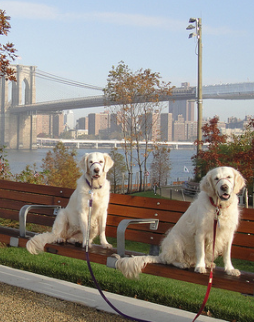 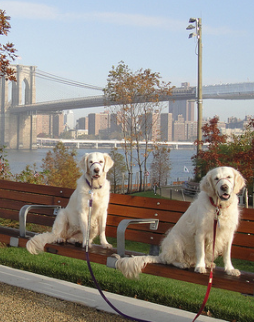 Dog
Dog
Dog
Generic categories
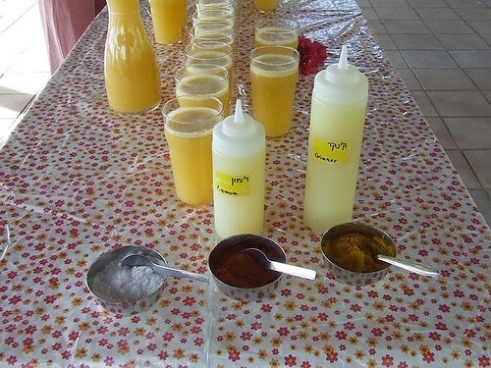 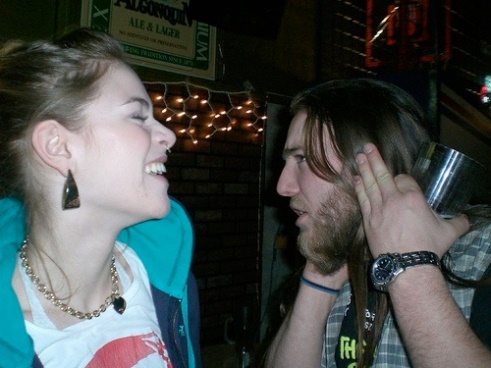 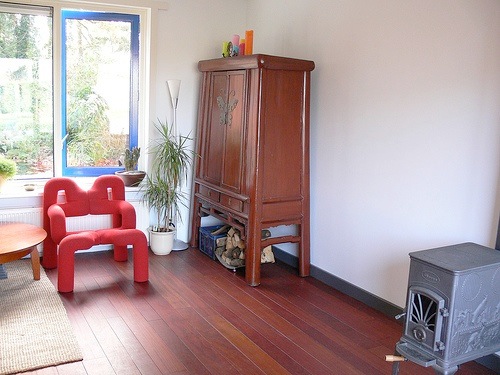 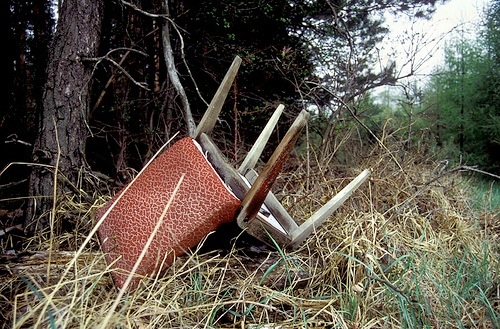 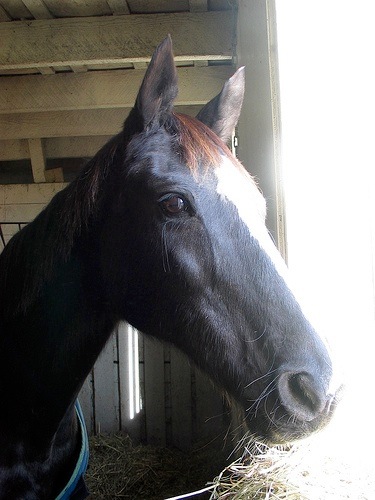 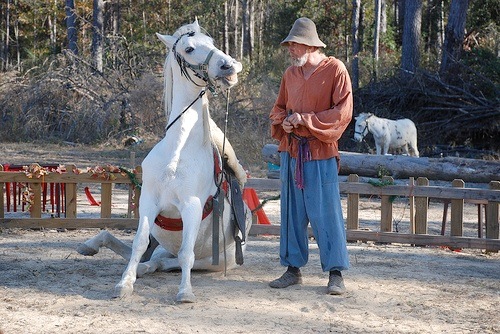 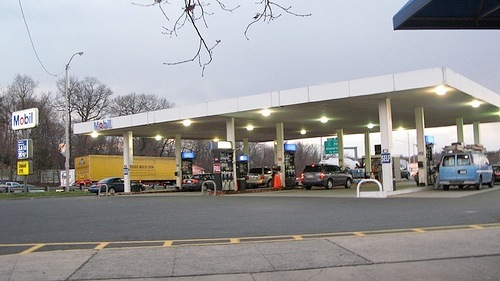 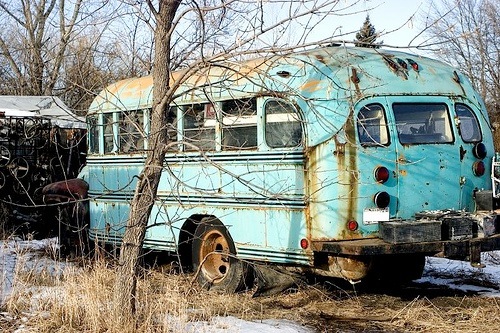 Can we detect people, chairs, horses, cars, dogs, buses, bottles, sheep …?
PASCAL Visual Object Categories (VOC) dataset
Quiz time
Warm up
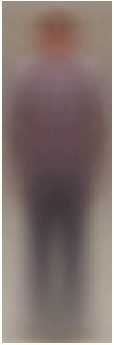 This is an average image of which object class?
Warm up
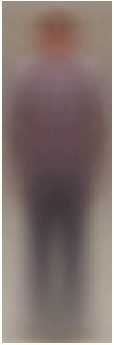 pedestrian
A little harder
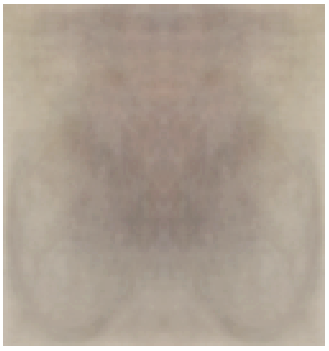 ?
A little harder
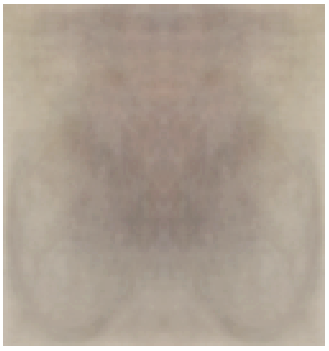 ?
Hint: airplane, bicycle, bus, car, cat, chair, cow, dog, dining table
A little harder
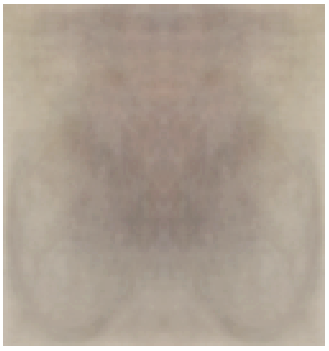 bicycle (PASCAL)
A little harder, yet
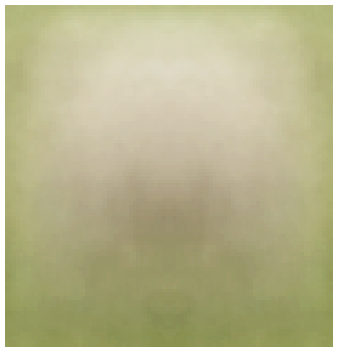 ?
A little harder, yet
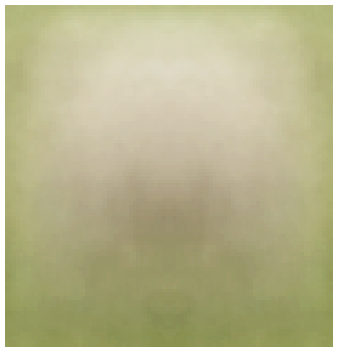 ?
Hint: white blob on a green background
A little harder, yet
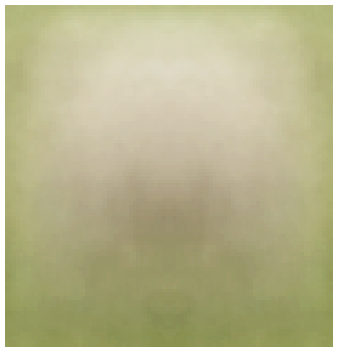 sheep (PASCAL)
Impossible?
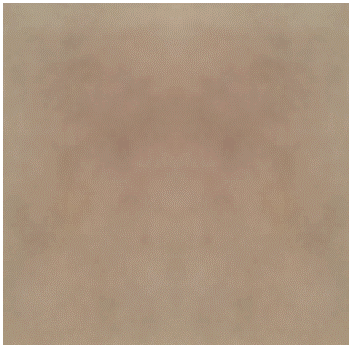 ?
Impossible?
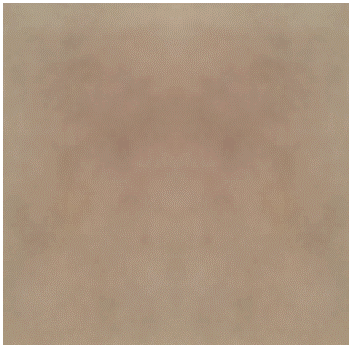 dog (PASCAL)
Impossible?
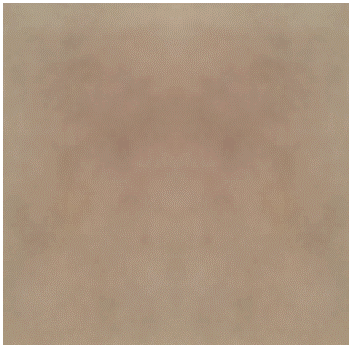 dog (PASCAL)
Why does the mean look like this?
There’s no alignment between the examples!
How do we combat this?
PASCAL VOC detection history
41%
41%
37%
Selective 
Search,
DPM++,
MKL
DPM++,
MKL,
Selective
Search
DPM++
28%
23%
DPM,
MKL
17%
DPM,
HOG+
BOW
DPM
Part-based models & multiple features (MKL)
41%
41%
37%
rapid performance  improvements
Selective 
Search,
DPM++,
MKL
DPM++,
MKL,
Selective
Search
DPM++
28%
23%
DPM,
MKL
17%
DPM,
HOG+
BOW
DPM
Kitchen-sink approaches
increasing complexity & plateau
41%
41%
37%
Selective 
Search,
DPM++,
MKL
DPM++,
MKL,
Selective
Search
DPM++
28%
23%
DPM,
MKL
17%
DPM,
HOG+
BOW
DPM
Region-based Convolutional Networks (R-CNNs)
62%
R-CNN v2
53%
R-CNN v1
41%
41%
37%
Selective 
Search,
DPM++,
MKL
DPM++,
MKL,
Selective
Search
DPM++
28%
23%
DPM,
MKL
17%
DPM,
HOG+
BOW
DPM
[R-CNN. Girshick et al. CVPR 2014]
Region-based Convolutional Networks (R-CNNs)
~1 year
~5 years
[R-CNN. Girshick et al. CVPR 2014]
Convolutional Neural Networks
Overview
Standard Neural Networks
hidden layer
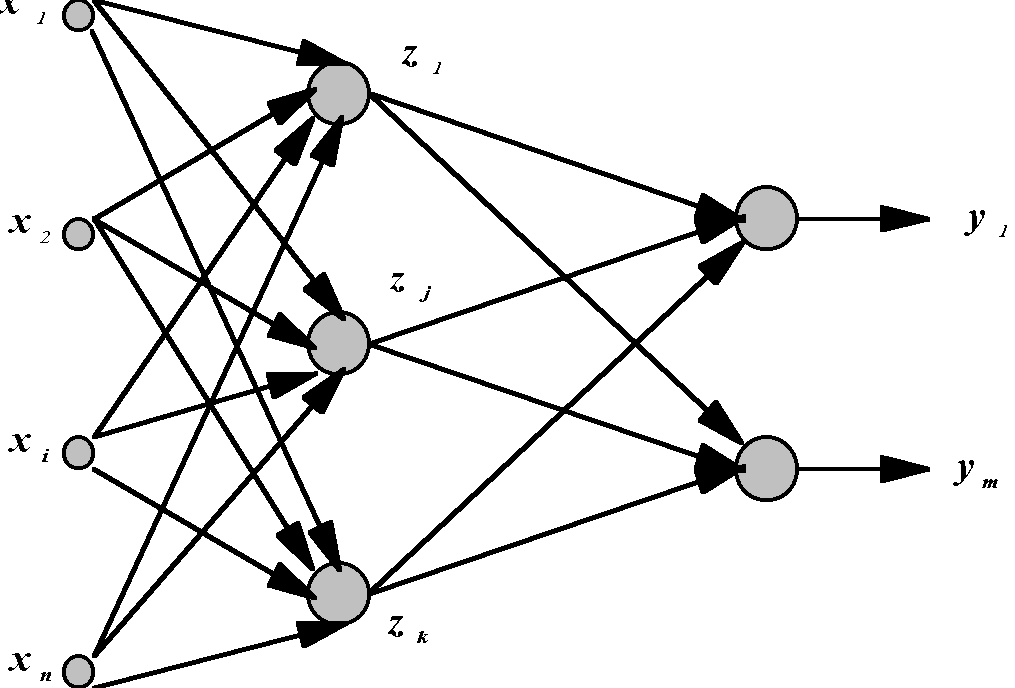 “Fully connected”
outputs
g(sum of weights w times inputs x)
inputs
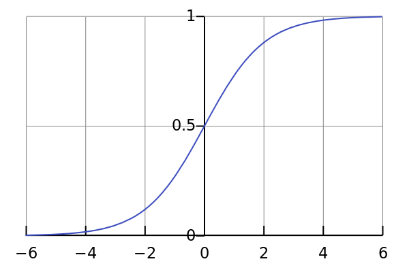 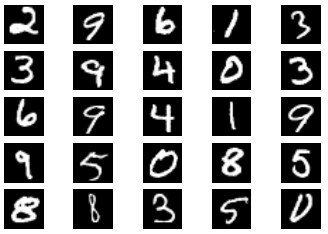 From NNs to Convolutional NNs
Local connectivity
Shared (“tied”) weights
Multiple feature maps
Pooling
Convolutional NNs
Local connectivity
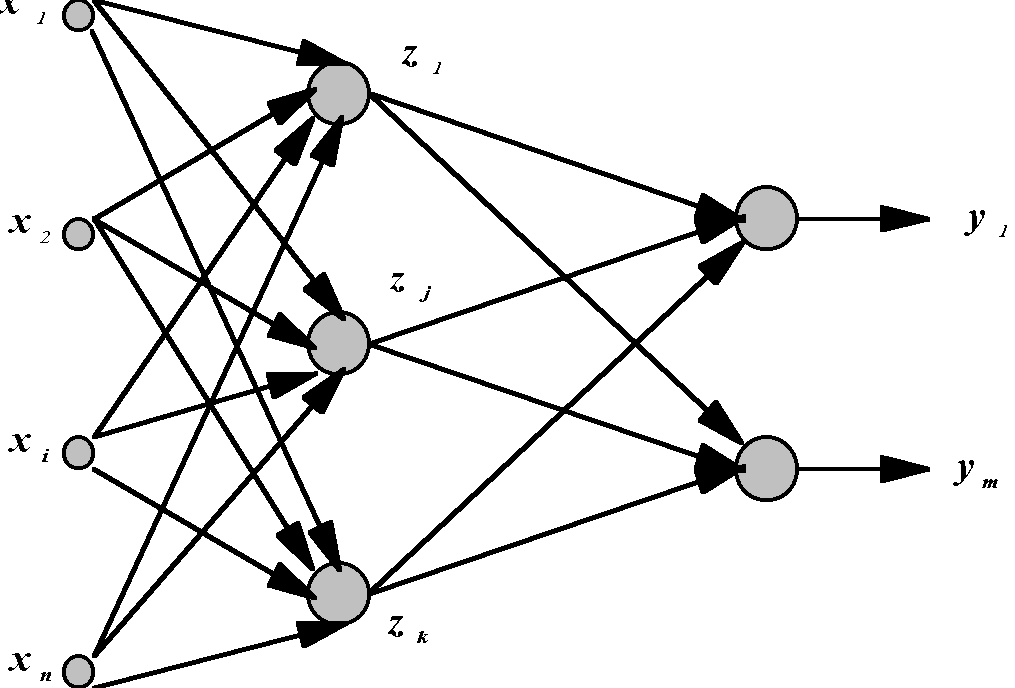 compare
Each green unit is only connected to (3)neighboring blue units
Convolutional NNs
Shared (“tied”) weights
Convolutional NNs
Convolutional NNs
Convolutional NNs
Convolutional NNs
Convolutional NNs
Convolutional NNs
Multiple feature maps
All orange units compute the same functionbut with a different input windows

Orange and green units compute different functions
Feature map 2
(array of orange units)
Feature map 1
(array of green units)
Convolutional NNs
Pooling (max, average)
1
Pooling area: 2 units

Pooling stride: 2 units

Subsamples feature maps
4
4
0
3
3
2D input
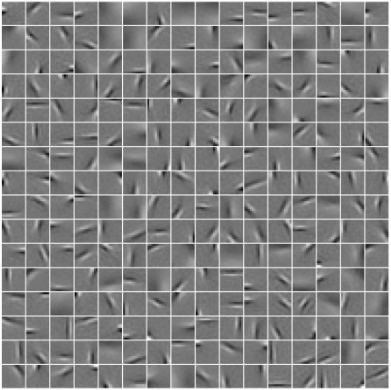 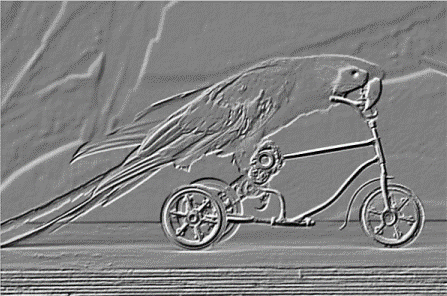 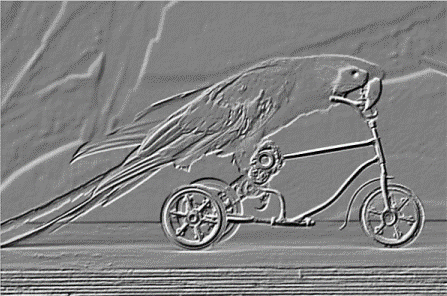 Pooling
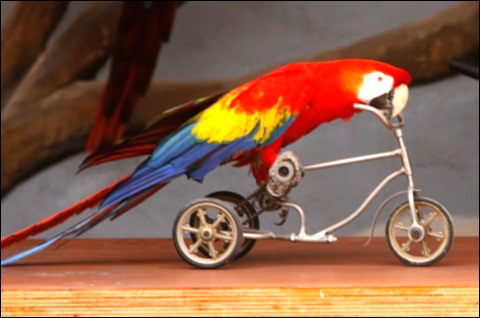 Convolution
Image
Core idea of “deep learning”
Input: the “raw” signal (image, waveform, …)

Features: hierarchy of features is learned from the raw input
Ross’s Own System: Region CNNs
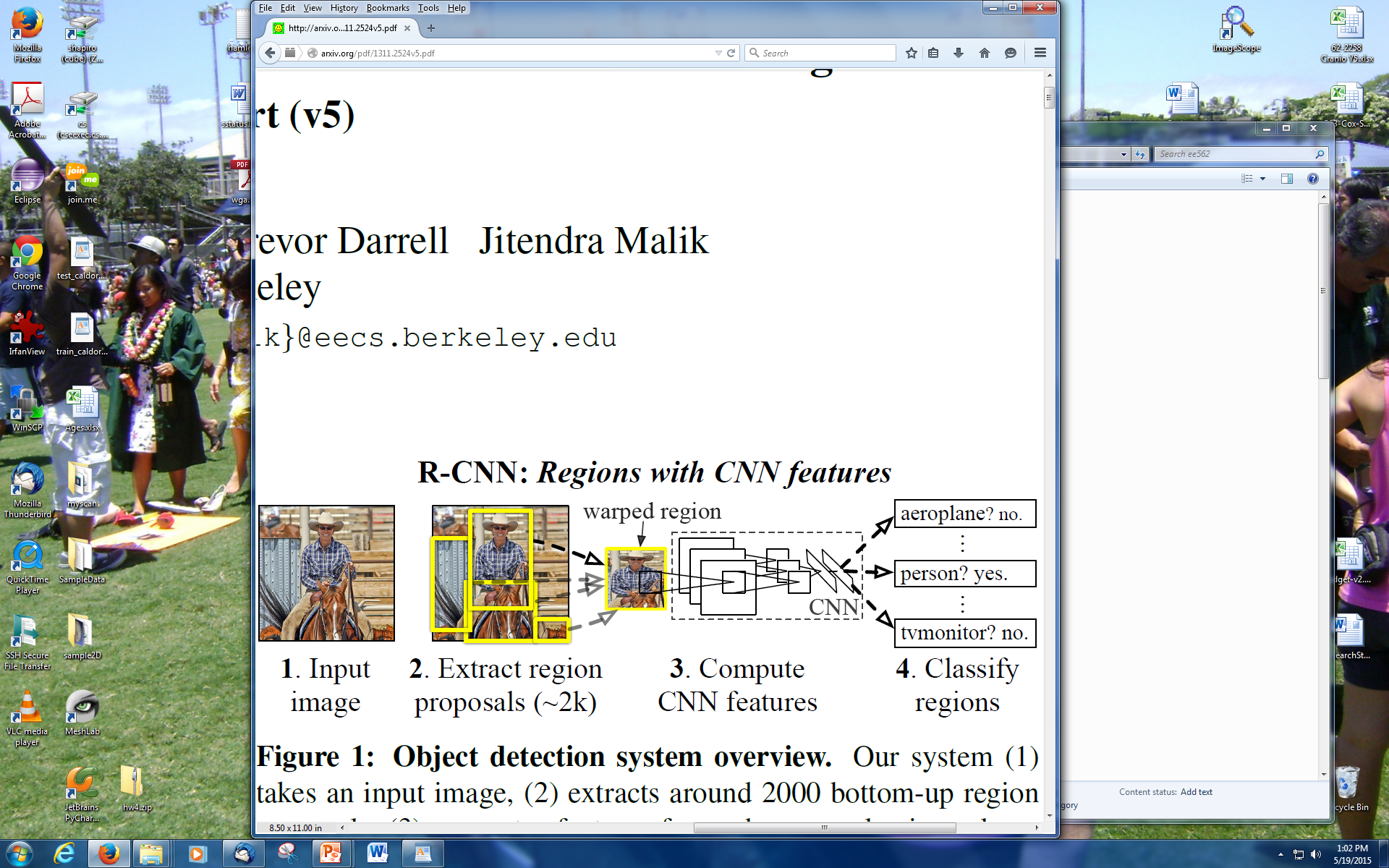 Competitive Results
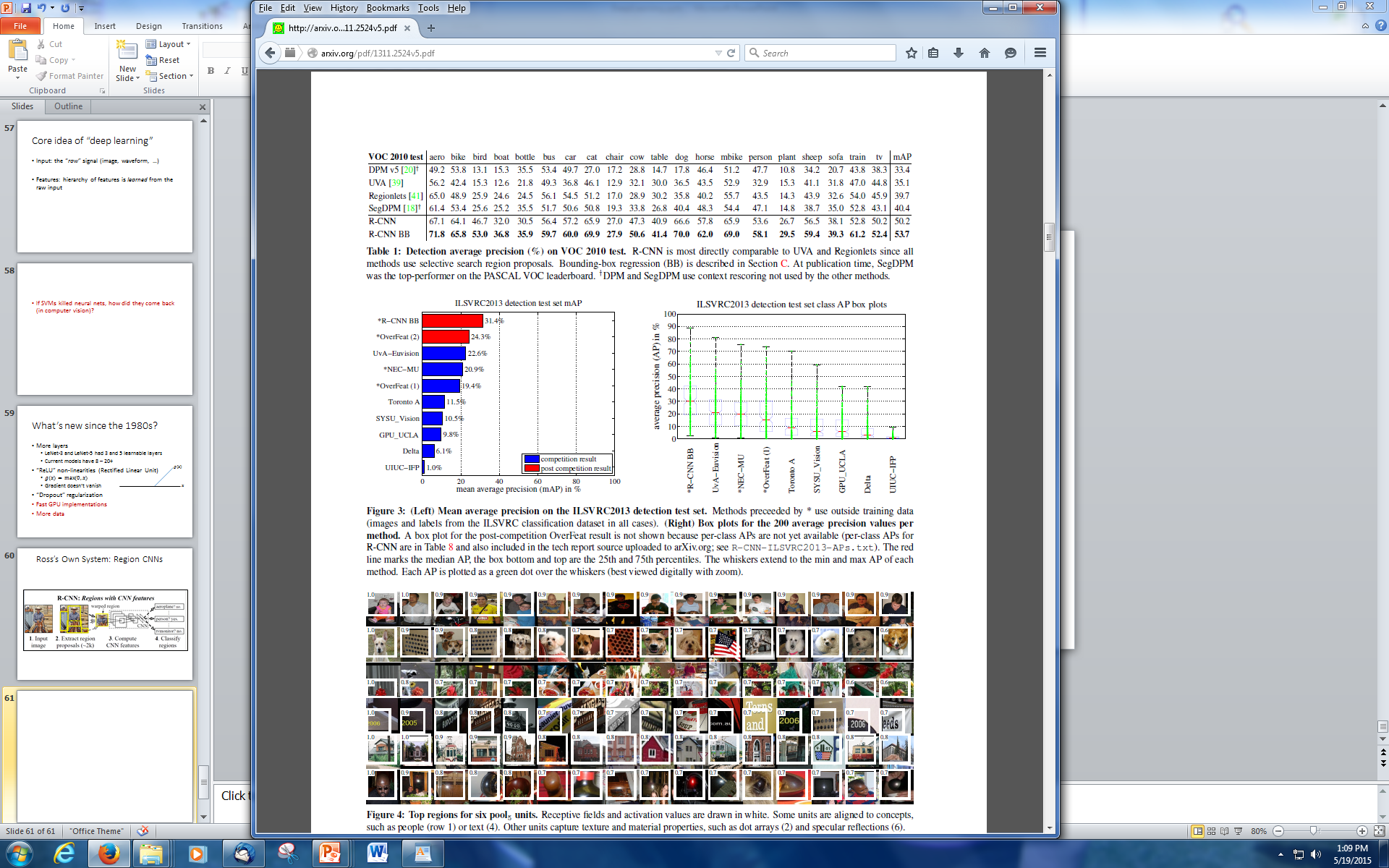 Top Regions for Six Object Classes
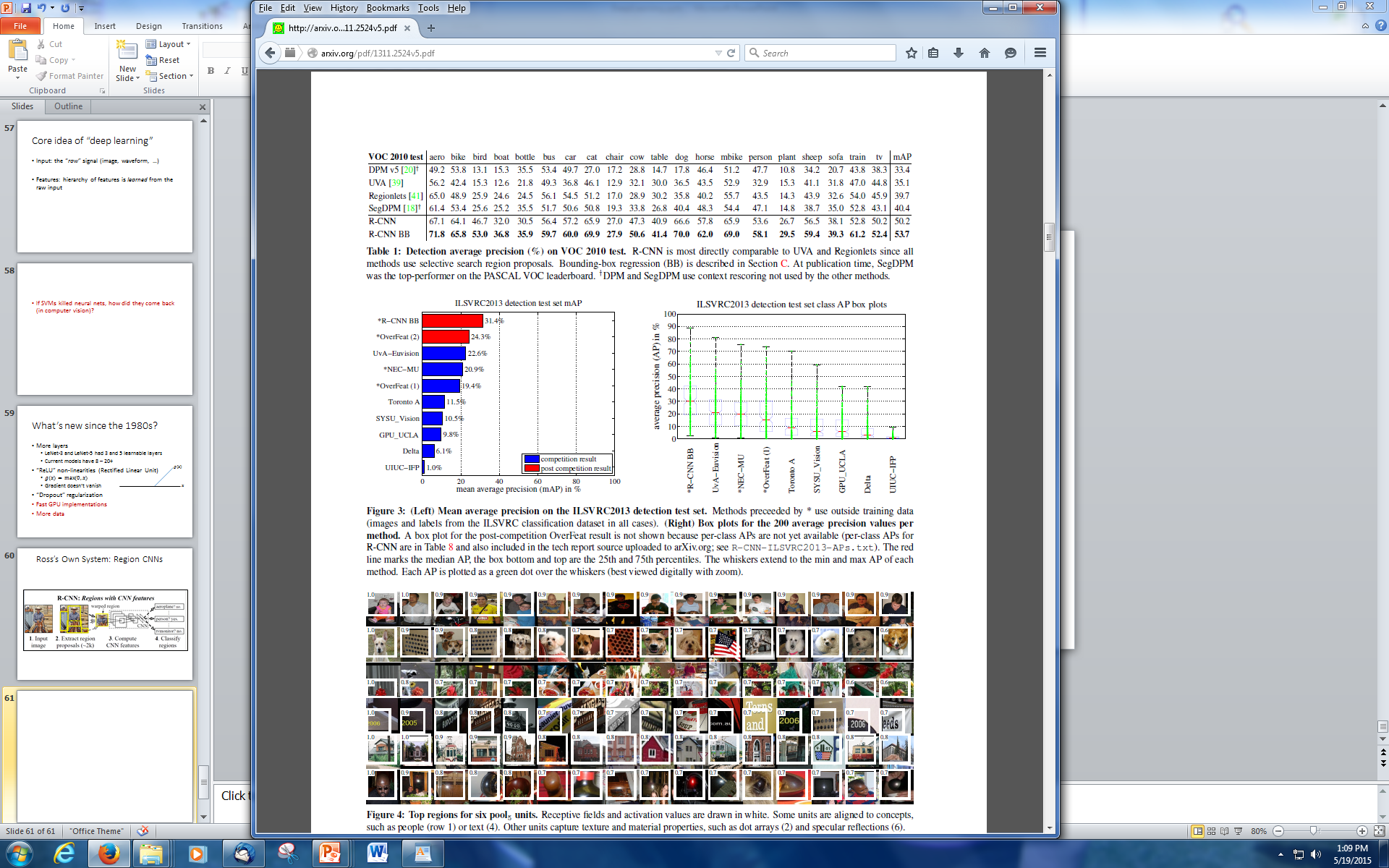